Seneca Ski and Snowboard Club!
2022-2023
11/01/2022
Basics:
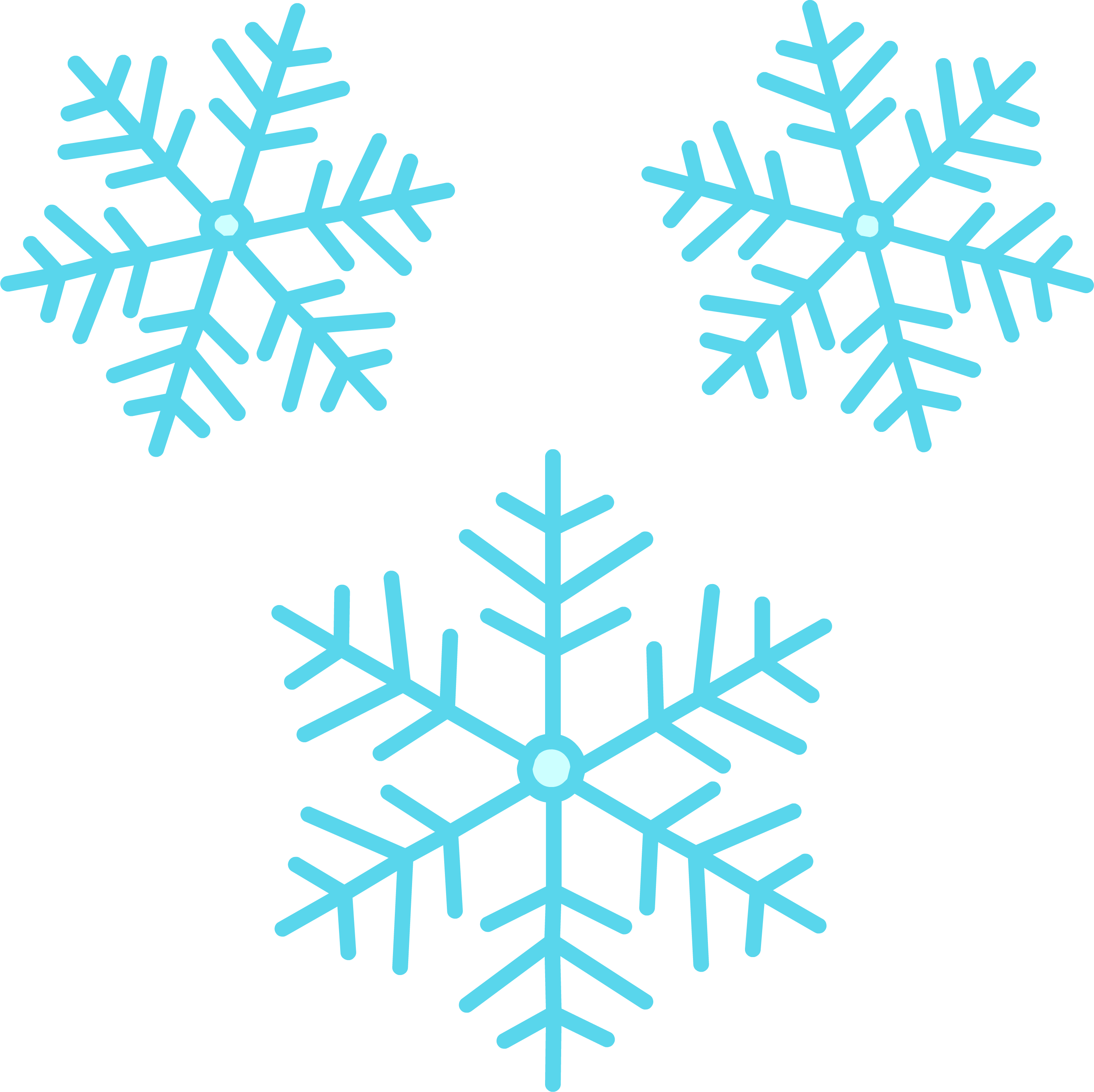 *Who: All Seneca Students, Siblings, & Parents
*Location: Pine Knob, Clarkston, MI
*When: 8 Fridays in January-February 
  4pm-10pm
*How: Using your own transportation (no bus)
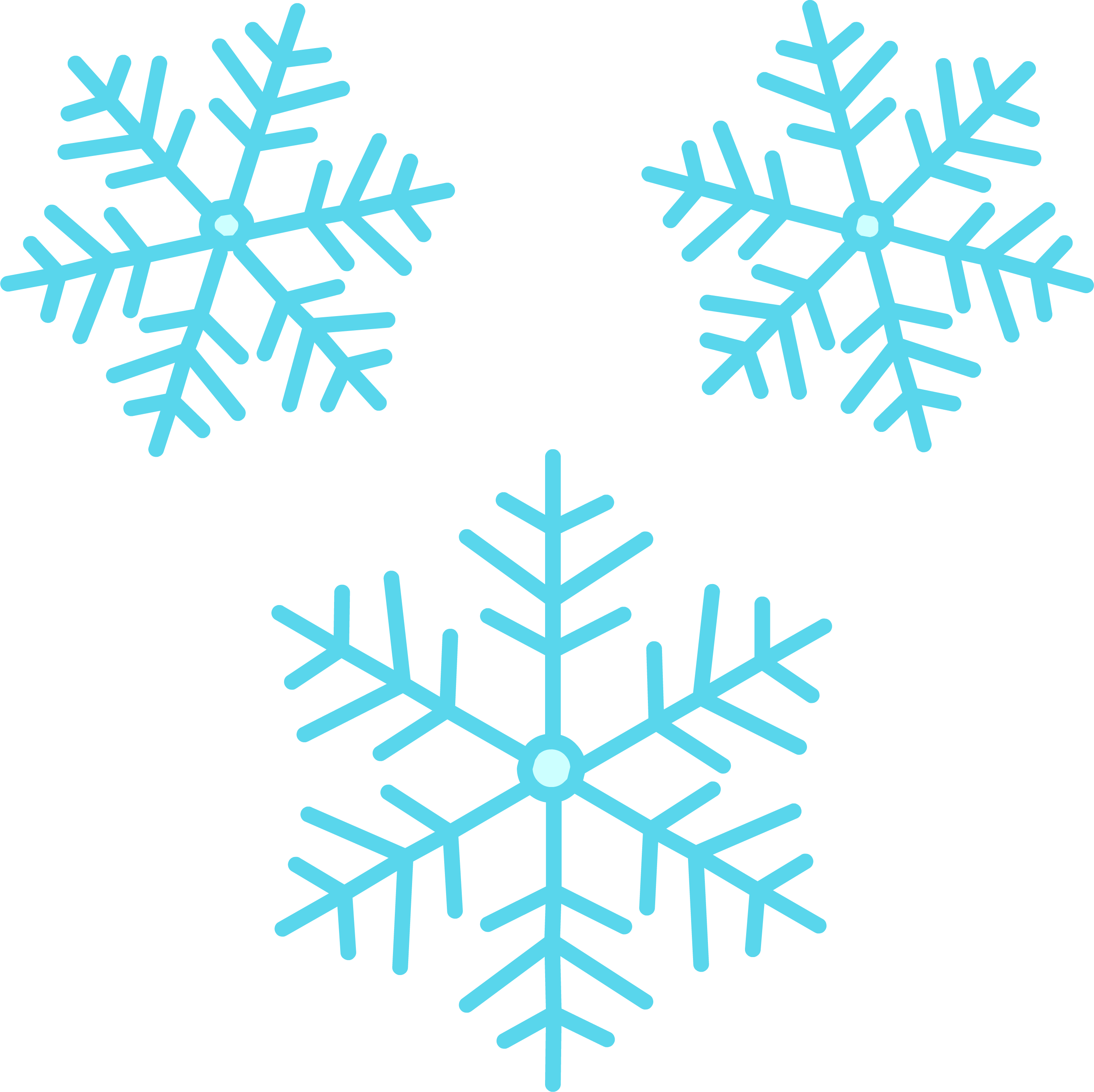 11/01/2022
Costs:
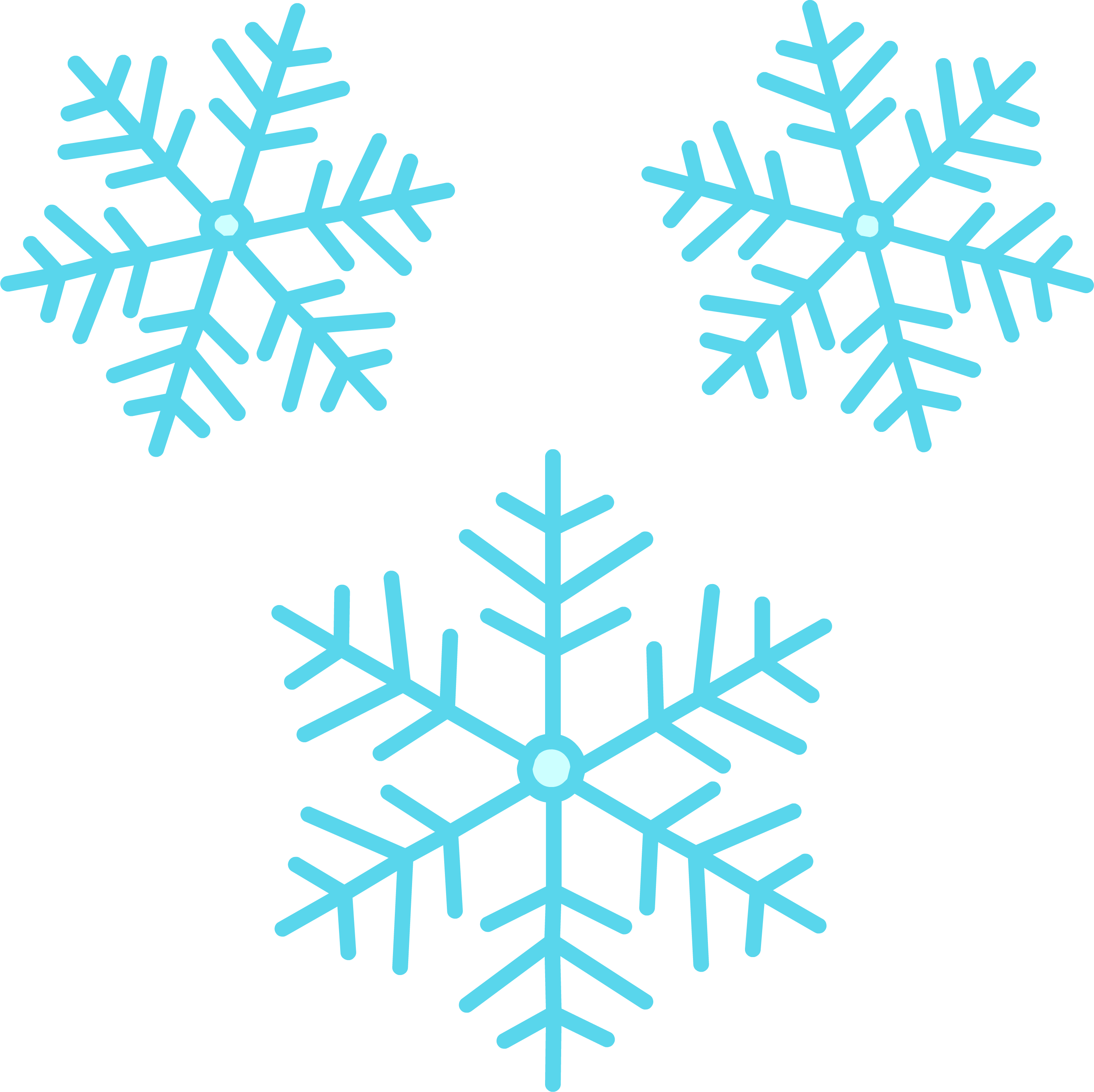 *PaySchools fee (same)
$25 per person
Due before 12/01
*Pine Knob Purchases (different)
New student/sibling program is to purchase club memberships, lift tickets, & rentals for 6-week season
*$210 membership
*$180 ski/snowboard rental
*$180 x6 group lessons
*$90 helmet rental
Parents purchase a $30 membership.  On club nights, they pay $30 for lift ticket, $30 for rental, $10 helmet at window
11/01/2022
Pine Knob Info:
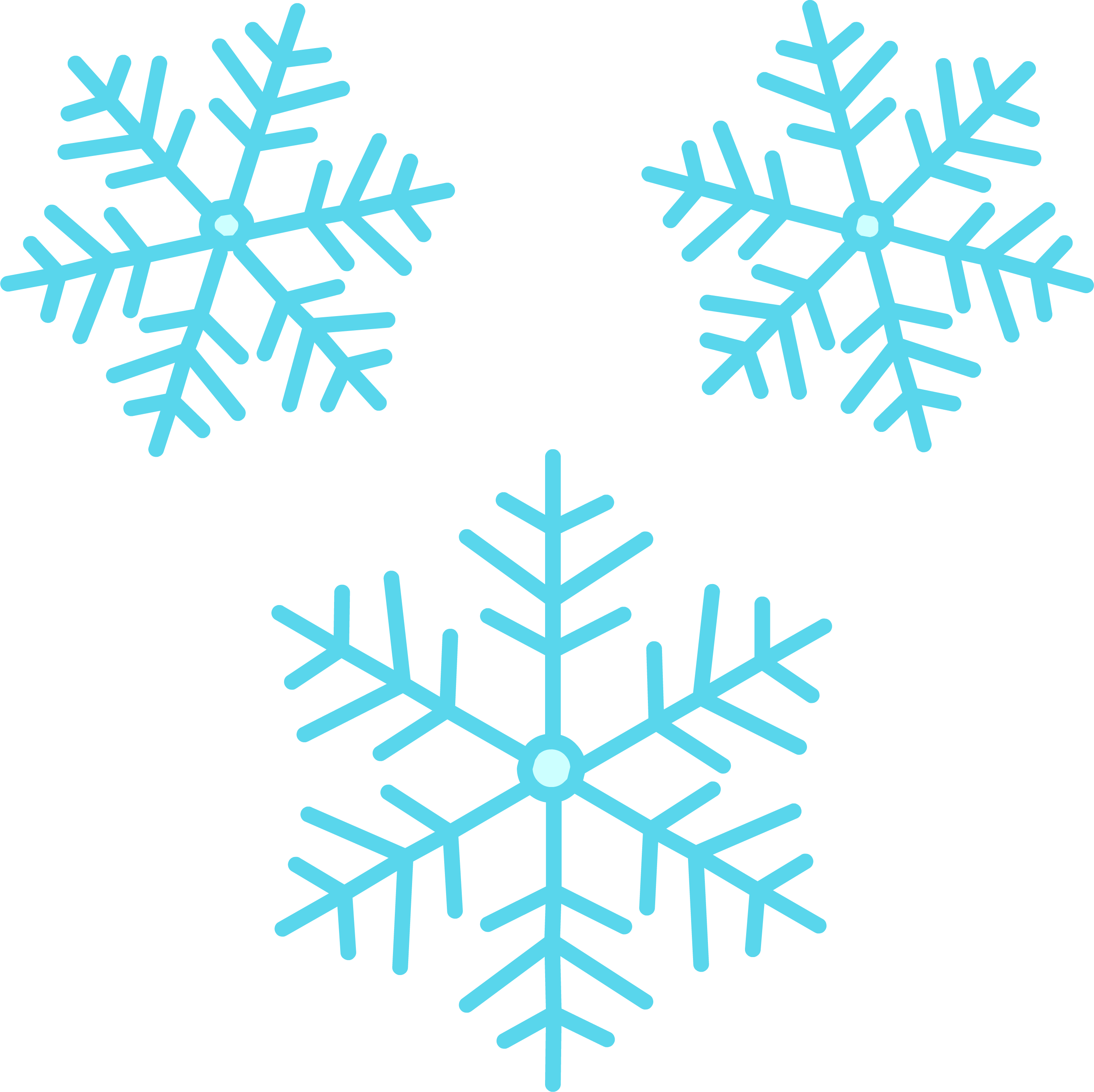 *Pick up your tickets in the lodge Fridays from 4pm - 6:30pm
*Student/sibling members can ski/snowboard on non-club nights for $30/lift ticket
*Parent members can ski/snowboard on non-club nights for $5 off a lift ticket
*The Pine Knob Ski School offers a free evaluation for patch level determination
*Patches are $5 each
11/01/2022
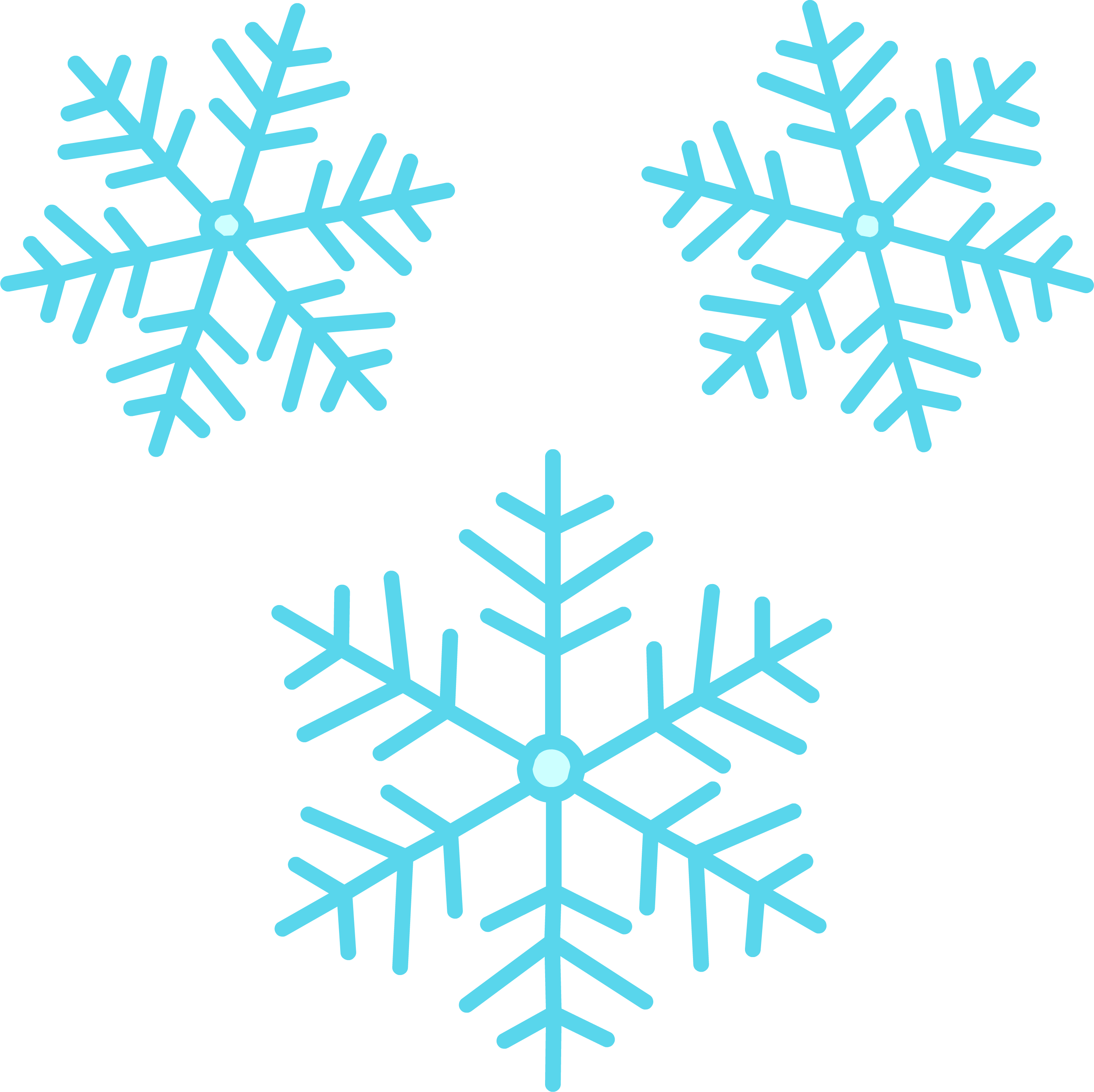 Pine Knob Info:
*Registration closes Dec 1st!
*The 6-lesson package is encouraged for safety!
*Single lessons are discounted $20 if you don’t need a full package
11/01/2022
Registration:
1) Complete Permission Slip – complete and turn in to                    
      Ms. Connors by January 5th (or tonight)
 2) Go to payschoolsevents.com to pay $25 Seneca fee
Log in
Type Seneca in Category Search
Click Seneca Ski & Snowboard Club 
Need Student I.D. #
________________________________________________________________________________________________________________________________________________________________________________________________
3) Go to Pine Knob’s website to register before Dec. 1st
https://pineknobskischool.theonlysky.com/ecomm3/products/view/?flow=Memberships
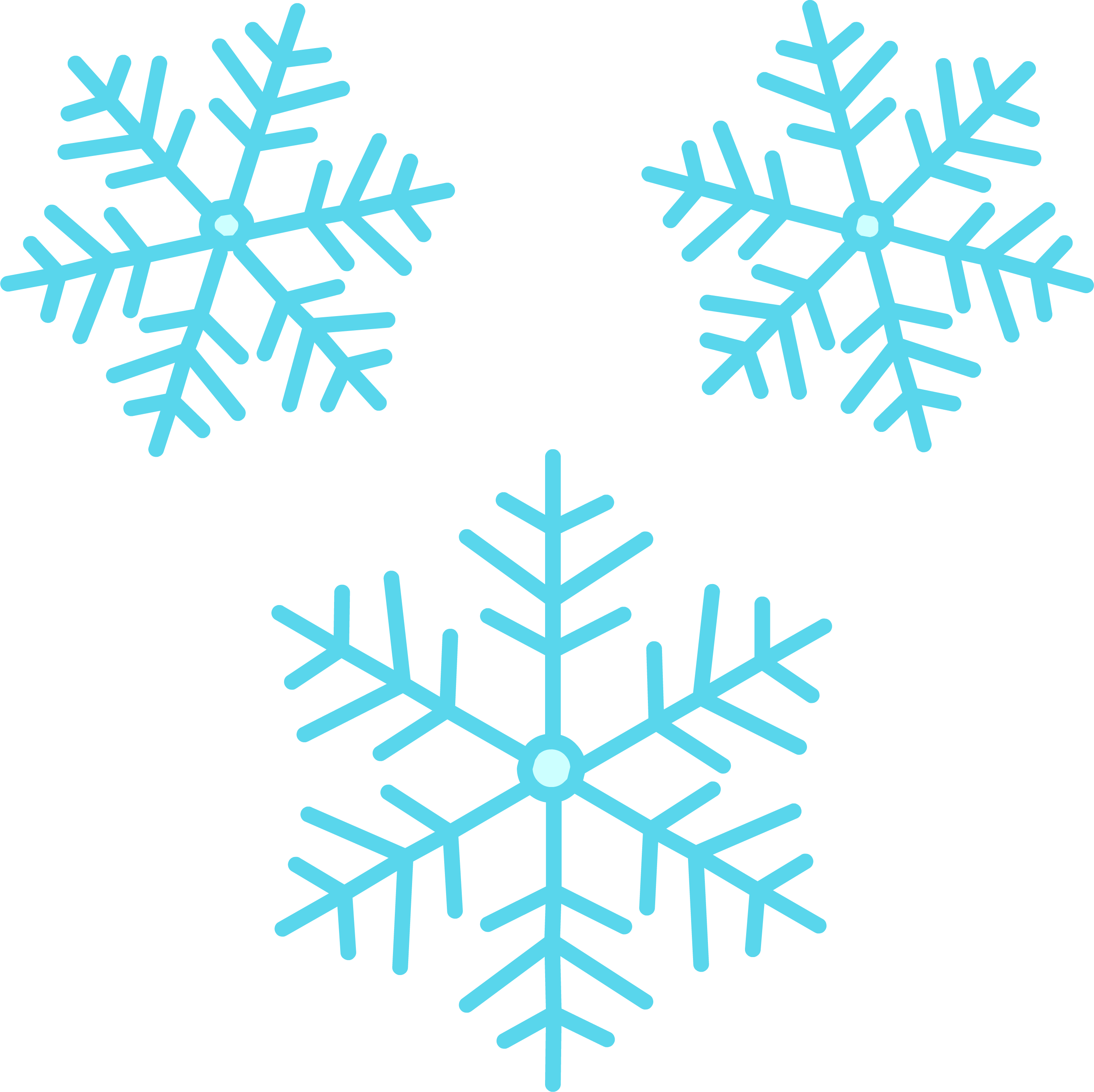 11/01/2022
Questions/Ideas:
*Meet 'N' Greet for students of the club?
*Club gear – bean hat for each person who      signed up on PaySchools
*Contact:   jeff@pineknobskischool.com
11/01/2022